Buddhist psychology
6  Topics 

1 The Phenomena in General
2 Six consciousnesses and Eight consciousnesses
3 Conceptual thought and non-conceptual thought
4 Valid cognition and invalid cognition
5 Seven ways of knowing, Seven fold division of mind
6 Mind and mental factors
The Phenomena in General
ཤེས་བྱ།    Phenomena /
Knowable
Impermanent
Permanent
Consciousness
Form
Non associated compositional factors
Form
Visible form

Sound

Smell

Taste

 Tangible/Touch
Visible forms
Color
Shape
1 Long
2 Short
3 High
4 Low
5 Square
6 Circle
7 Level 
8 Not-level
Primary colors
1 Blue 
2 Yellow 
3 White
4 Red

Secondary  colors
1 Cloud 
2 Smoke 
3 Dust’s color 
4 Mist 
5 Lightness 
6 Darkness 
7 Shadow 
8 Sunlight
Scientific
 perspective
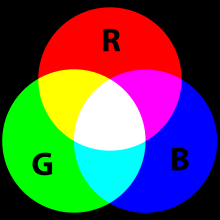 Sound,     Smell,      Taste,     Tangible/Touch
Sound
1  Manufactured  sound
2 Natural sound
Smell
1  Natural smell
2 Unnatural smell
Taste
1) Sweet - Sugar 
2) Sour – Lemon 
3 Bitter – Coffee
4) Astringent – Cranberries
5) Spicy – Chillies
6) Salty – Salt
Tangible/Touch
Element Derivatives
1  Smooth 
2  Rough 
3  Heavy 
4  Light 
5  Cold
6  Thirst 
7   Hunger
Element
1) Earth - Hard / Solid 
2) Water – Wet / Moist 
3) Fire – Hot / Burning 
4) Wind – Light / Moving
Non associated compositional factors
Non associated compositional factors
  Which is neither form nor consciousness

Eg, 
 
   Living being

  Impermanent

  Time
Mind / Consciousness
In general consciousness is defined as that which is clear and knowing, 

 Consciousness is clarity and knowing.
By Purchok Ngawang Jampa:
Six  consciousnesses 


Eight consciousnesses
The six  consciousnesses
1 Eye consciousness 

2 Ear consciousness

3 Nose consciousness

4 Tongue consciousness

5 Body consciousness

6 Mental consciousness
Four conditions
1 Causal condition

2 Objective condition

3 Fundamental condition

4 Immediate condition
How to produce consciousness?
1 Eye consciousness 

2 Ear consciousness

3 Nose consciousness

4 Tongue consciousness

5 Body consciousness

6 Mental consciousness
Object
Eye sense power/Faculty
Object
Ear sense power/Faculty
Object
Nose sense power/Faculty
Object
Tongue sense power/Faculty
Object
Body sense power/Faculty
Object
Mental sense power/Faculty
The eight consciousnesses
The Four Schools of Buddhist philosophy
1. The Great Exposition School (Sanskrit: Vaibashika),

2. The Sutra School (Sanskrit: Sautantrika),

3. The Mind–Only School (Sanskrit: Cittamatra),

4. The Middle Way School (Sanskrit: Madhyamika).
The eight consciousnesses
1 Eye consciousness
2 Ear consciousness
3 Nose consciousness
4 Tongue consciousness
5 Body consciousness
6 Mental consciousness
7 Afflictive consciousness / Deluded mind
8 Foundational consciousness
Conceptual thought and Non-conceptual thought
Conceptual thought/Conceptual awareness

Generic image, 
                           the image of an object in thought or idea.

Two kinds of conceptual awareness 

1 Conceptual awareness that conforms to reality.
                   E.g. Right thought apprehending rabbit with ears 

 2 Conceptual awareness that doesn’t conform to reality.
                     E.g. Wrong thought apprehending rabbit with horns
Non-conceptual thought/awareness
1   Five sensory consciousnesses 
                                      Eye consciousness
                                              Ear consciousness
                                              Nose consciousness
                                              Tongue consciousness
                                              Body consciousness

  2   Non-conceptual Mental consciousness
Short review
1  Consciousness is clarity and knowing.
2  The six  consciousnesses 
3  How to produce consciousness? 
4  Four conditions
5  The eight consciousnesses 
6  The Four Schools of Buddhist philosophy
7  Conceptual thought and Non-conceptual thought
Valid cognition and invalid cognition
Valid cognition (Tsadma ཚད་མ་)
What is valid cognition?
The correct knowledge of a particular object. 

A non-deceptive cognition”  མི་བསླུ་བའི་ཤེས་པ་

A valid cognition realizes something anew.  གསར་དུ་རྟོགས་པ་
Two kinds of valid cognition
Direct valid cognition/Direct valid perception

 Inferential valid cognition

Two types of object
 1 Manifest phenomena/Obvious phenomena
 Which are known through direct perception.
2 Hidden phenomena
 Where are known through inference.
Two kinds of hidden phenomena
Slightly hidden phenomena
 Impermanent
 Emptiness
 Extremely hidden phenomena 
Phenomena that can only be established through recourse to scriptural quotation,
Subtle aspects of the law of causality 
Wealth is the result of generosity
5  Invalid cognitions
1 Subsequent cognition          བཅད་ཤེས།
Re-cognition - an awareness which is not a new correct perception or conception, but apprehends what has already been apprehended in its stream of cognition. 
2 Wrong perception/ Distorted cognition    ལོག་ཤེས།
An awareness that apprehends its object of cognition incorrectly
3 Doubt / Indecisive mind      ཐེ་ཚོམ།

4 Presumption                          ཡིད་དཔྱོད།
A fresh awareness that apprehends the correct object, without depending on experience or correct reason as its basis
5 Inattentive perception         སྣང་ལ་མ་ངེས་པ།
An object, though it appears clearly, is not properly discerned
བློ་རིག་བདུན།     Seven types of awareness,                   Seven ways of knowing,                          Seven fold division of mind
1 Direct Valid Perception              མངོན་སུམ།
2 Inferential valid cognition         རྗེས་དཔག
3 Subsequent cognition                བཅད་ཤེས།
4 Wrong perception                     ལོག་ཤེས།
5 Doubt / Indecisive mind           ཐེ་ཚོམ།
6 Presumption                              ཡིད་དཔྱོད།
7 Inattentive perception            སྣང་ལ་མ་ངེས་པ།
Mind and mental factors
Main Mind / Main Consciousness
1 Eye consciousness
2 Ear consciousness
3 Nose consciousness
4 Tongue consciousness
5 Body consciousness
6 Mental consciousness
Mental factors
Fifty one mental factors
1 Five ever-functioning mental factors
2 Five ascertaining mental factors
3 Eleven virtuous mental factors
4 Six root afflictions mental factors
5 Twenty associated afflictions mental factors
6 Four changeable mental factors
5+5+11+6+20+4=51
Five ever-functioning mental factors
1 Feeling
     The feeling is a mental factor in the nature of experience.                  
                       A   Happiness
                       B   Suffering
                       C   Neutral

2 Recognition
 Recognition is a mental factor that knows the uncommon characteristics of the object.
Recognize different part of image
Recognize different part of image
3 Intention/Perception
 Intention is a mental factor, also mental action, that moves and directs its accompanying mind to the object.

4 Contact
Contact is a mental factor that arises after object sense power and consciousness have combined. Contact acts a cause for the subsequent feeling. 
5 Attention 
Attention is a mental factor that places its accompanying mind on a particular object.
Attention
Perception
Feeling
Recognition
Contact
Five ever-functioning mental factors
Main Consciousness
Five ascertaining mental factors
1 Aspiration      བདུན་པ་
   Aspiration is the wish to engage in actions to attain the aspired objective. It acts as the basis for effort.

 2 Belief / Admiration     མོས་པ་
 Belief is conviction in the way an object was ascertained by one’s prime cognition. 

 3 Mindfulness     དྲན་པ་
Mindfulness is non-forgetfulness of an introduced object and has the function of preventing mental wandering.
4 Concentration   ཏིང་ངེས་འཛིན་
 Concentration is a single pointed consciousness that holds its object with continuity


 5 Wisdom   ཤེས་རབ་
Wisdom is a mental factor that thoroughly discerns the object of analysis
Wisdom
Mindfulness
Belief
Concentration
Aspiration
Five ascertaining mental factors
Main Consciousness
Five ever-functioning mental factors
1 Feeling
2 Recognition
3 Intention/Perception
4 Contact
5 Attention 
Five ascertaining mental factors
1 Aspiration      བདུན་པ་
2 Belief / Admiration   མོས་པ  
3  Mindfulness     དྲན་པ་
4  Concentration   ཏིང་ངེས་འཛིན་
5  Wisdom    ཤེས་རབ་
Eleven Virtuous Mental Factors
1 Faith
2 Shame
3 Embarrassment
4 Non-Attachment
5 Non-Hatred 
6 Non-Ignorance
7 Enthusiasm
8 Pliancy
9 Conscientiousness
10 Equanimity
11 Non-Harmfulness
1 Faith
It is a clarity or purity, an aspiring belief and a wish with regard to the qualities of the object. It is the antidote to faithlessness.
2 Shame
 it is mental factor, it avoids engaging in negative action, by taking oneself as the reason
 3 Embarrassment 
it is mental factor, it avoids engaging in negative action, by taking others as the reason
4 Non-Attachment  
It is a mental factor that is free of attachment, basis for not engaging in negative action
5 Non-Hatred
It is a mental factor which is free of animosity. 

6 Non-Ignorance
 it is mental factor which is free from ignorance, moreover which is able to act as the antidote to ignorance. 

7 Enthusiasm                                                                                    It is joy in virtue, moreover which is the antidote to laziness.

 8 Pliancy
 It is the mere workability of body and mind that comes about through having severed the continuity of physical and mental destructive tendencies.
9 Conscientiousness
It is an awareness and it is not under the control of the afflictions, while abiding with enthusiasm within non-attachment, non-anger and non-ignorance.

10 Equanimity 
It is mere mental equipoise and free from the three poisons.

11 Non-Harmfulness 
It is compassionate mind and wishes sentient beings to be free from suffering, it is without any harmful intent.
Six root afflictions
1 Attachment
2 Anger
3 Pride
4 Ignorance
5 Doubt
6 Afflicted view
1 Attachment /Desire
It is a delusion, one of the three poisons, and is the wish for beautiful outer or inner objects and is based on a distortion of their attractiveness.

2 Anger
 It is harmful intent towards sentient beings, one of the three poisons. The anger exaggerates the negative qualities of the object.

3 Pride 
It is a mental factor in the aspect of arrogance or superiority.
4  Ignorance
It is an active misconception or a negative mental state obstructing the knowledge of reality. It is any not knowing, and one of the three poisons.
  
5  Doubt 
It is mental factor and it prevents one from engaging in virtue.

6  Afflicted View 
There are five afflicted views: 
 1 The view of the transitory collections.
 2 Extreme view.
 3 Grasping views as supreme.
 4 Grasping at wrong moralities and disciplines as supreme. 
 5 Wrong view.